Recruiting Volunteers
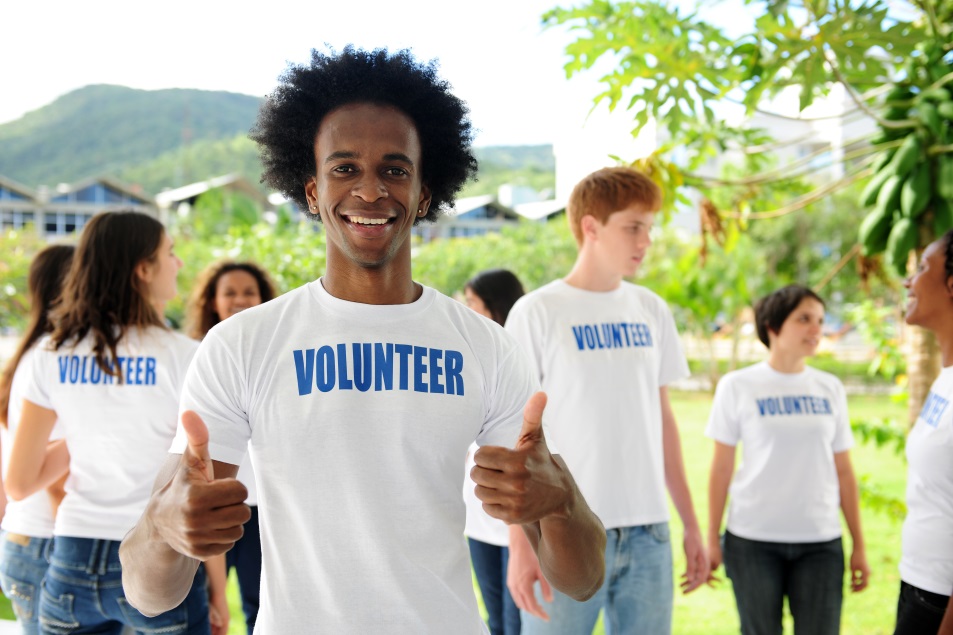 Created for CultivateNC™
Jacqueline Murphy Miller
Why are you recruiting?
The answer to that question will help to determine the best strategy for recruitment.
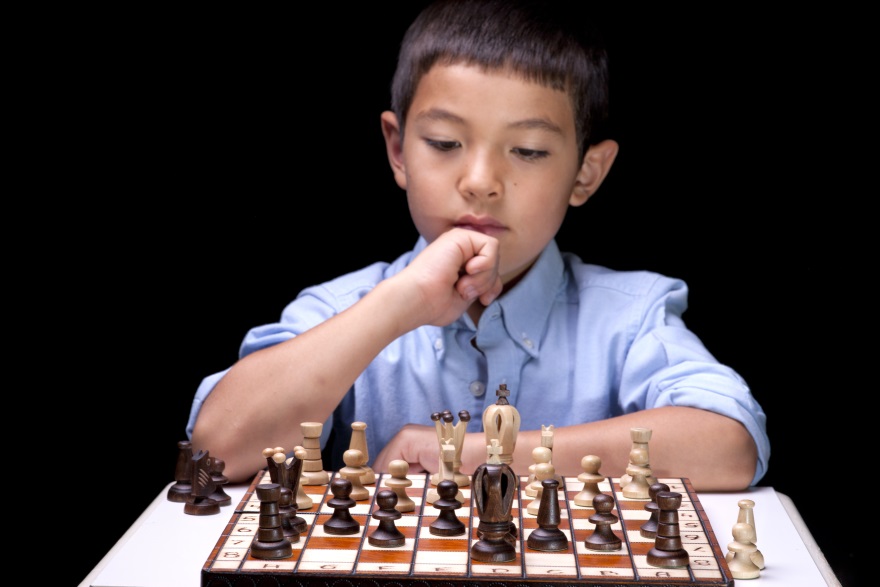 Short-term projects are short in duration with an end date.  
Once the project                                     is completed the                               volunteer position                                        usually ends.
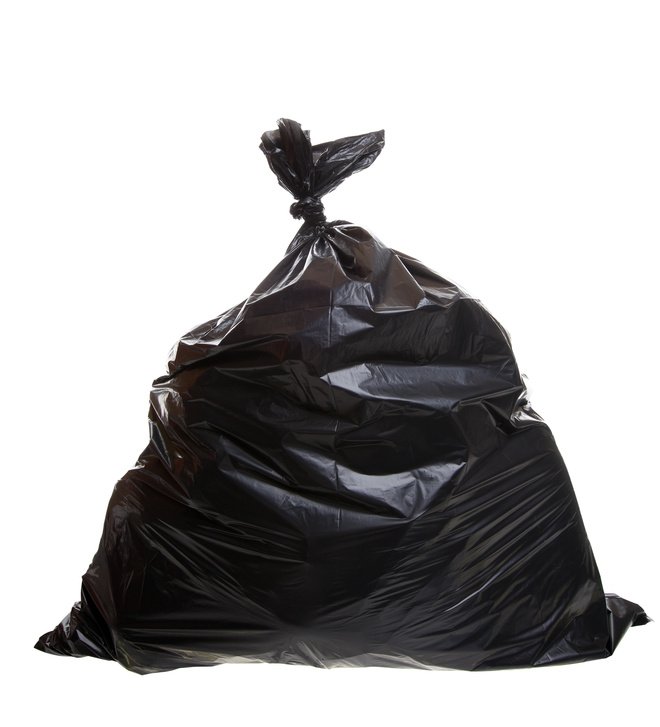 [Speaker Notes: Shorter term projects are usually short in duration with an end date.  When the project is complete the volunteers’ commitment ends.
Examples: clean-ups, renovation projects, mailings.]
Long-term commitments might include drivers, educators, maintenance, caregivers or clerical responsibilities
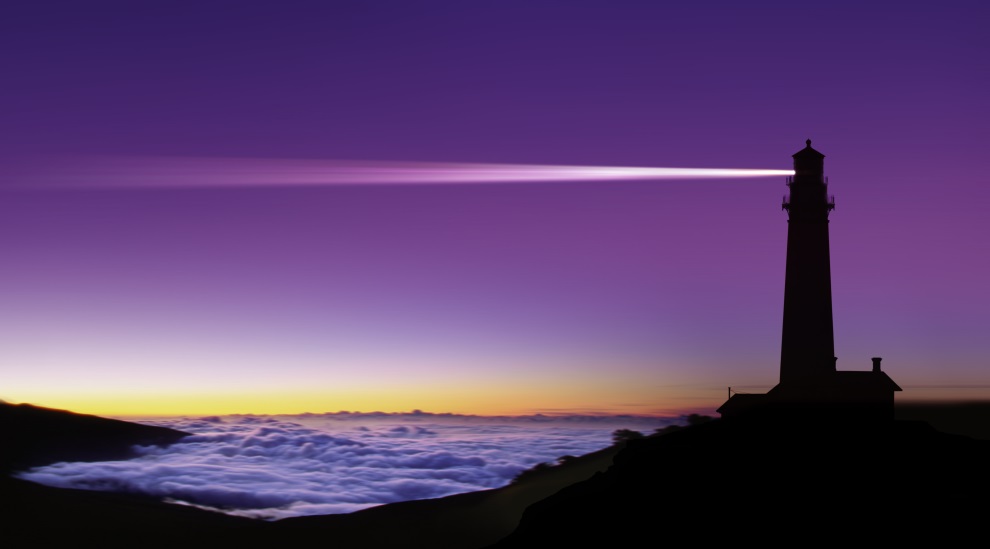 [Speaker Notes: Long-term commitments might include drivers, educators, maintenance, caregivers, clerical work]
Some projects need both
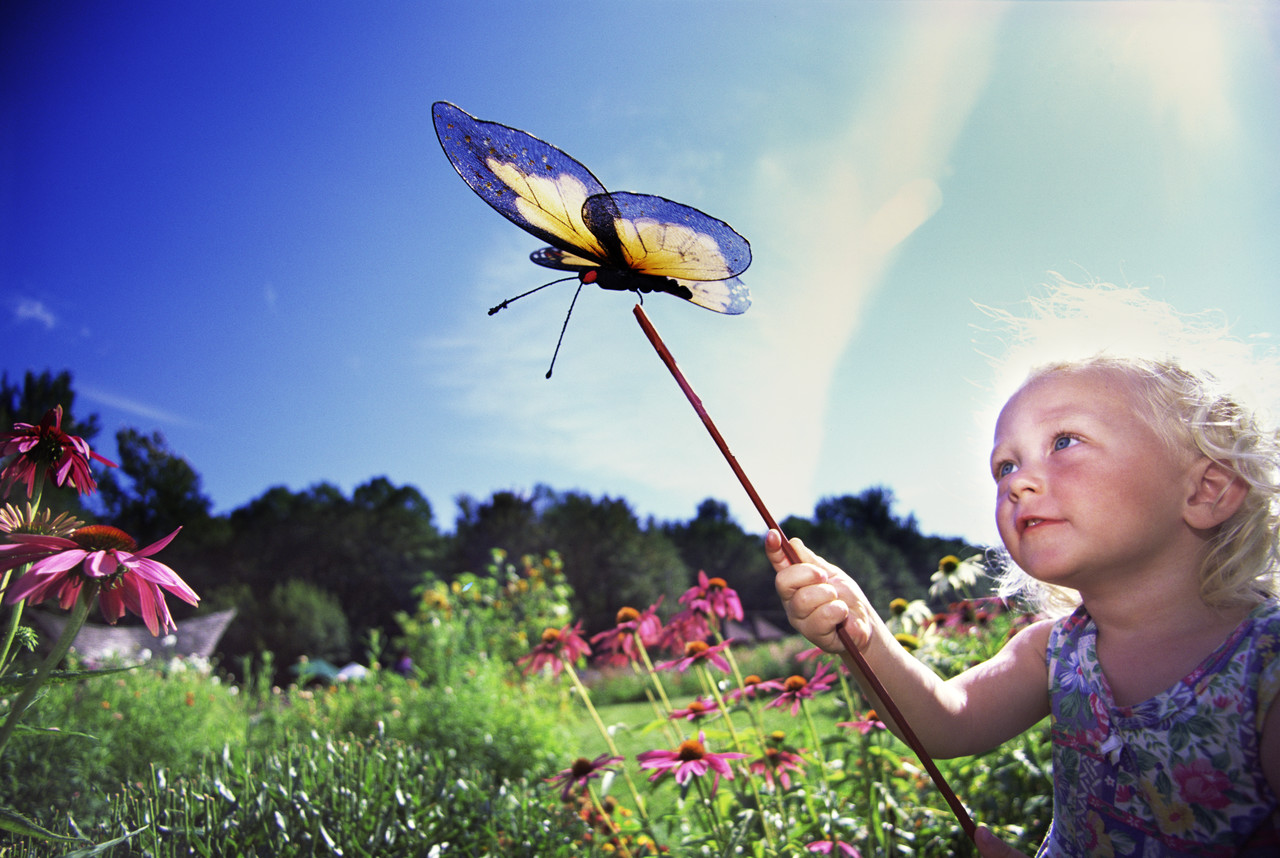 [Speaker Notes: For example: let’s say the project idea is to plant a public garden…it might be in a park or built into the downtown streetscape.]
Example of short-term
[Speaker Notes: Before digging the garden, you might need to remove a dead tree or break through some concrete.  
A local builder or construction crew might be willing to provide their skills and equipment; particularly if they or their family will benefit from the finished project.
Another short-term goal would be obtaining the plants and mulch from local resources.]
Example of long-term
[Speaker Notes: Once the grounds are ready, a  local garden club might be willing to plant and maintain the gardens throughout the year….especially if the members were invited to help with the garden design.]
A General Call
Typically, most organizations send out  a general call for help when they need volunteer support.
[Speaker Notes: A general call might include a newspaper or newsletter announcement.  A menu option on the organization website could provide information on both short-term and long-term volunteer needs.]
A General Call
A general call is important because it lets people know that everyone is welcome.  
But, it is generally                                             too vague to recruit many                       volunteers.
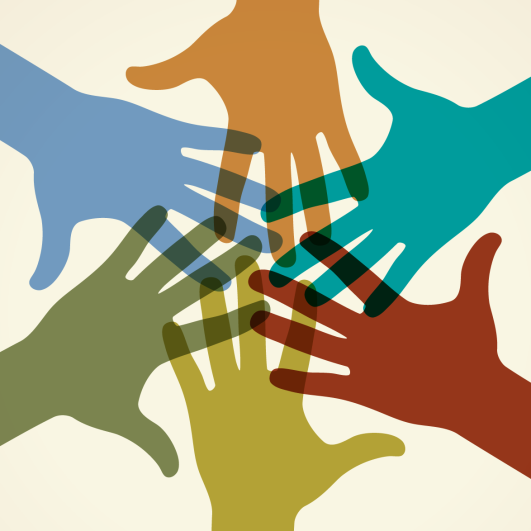 The best way to find volunteers
Identify potential volunteers who have the skills or interest in the project

Make a personal invite
[Speaker Notes: As you can see from the flower garden example, a project can be both a short-term and long-term volunteer commitment.  In both scenarios identifying individuals who have an interest in the work and inviting them personally can be an effective strategy for recruiting volunteers.]
Personal Invite
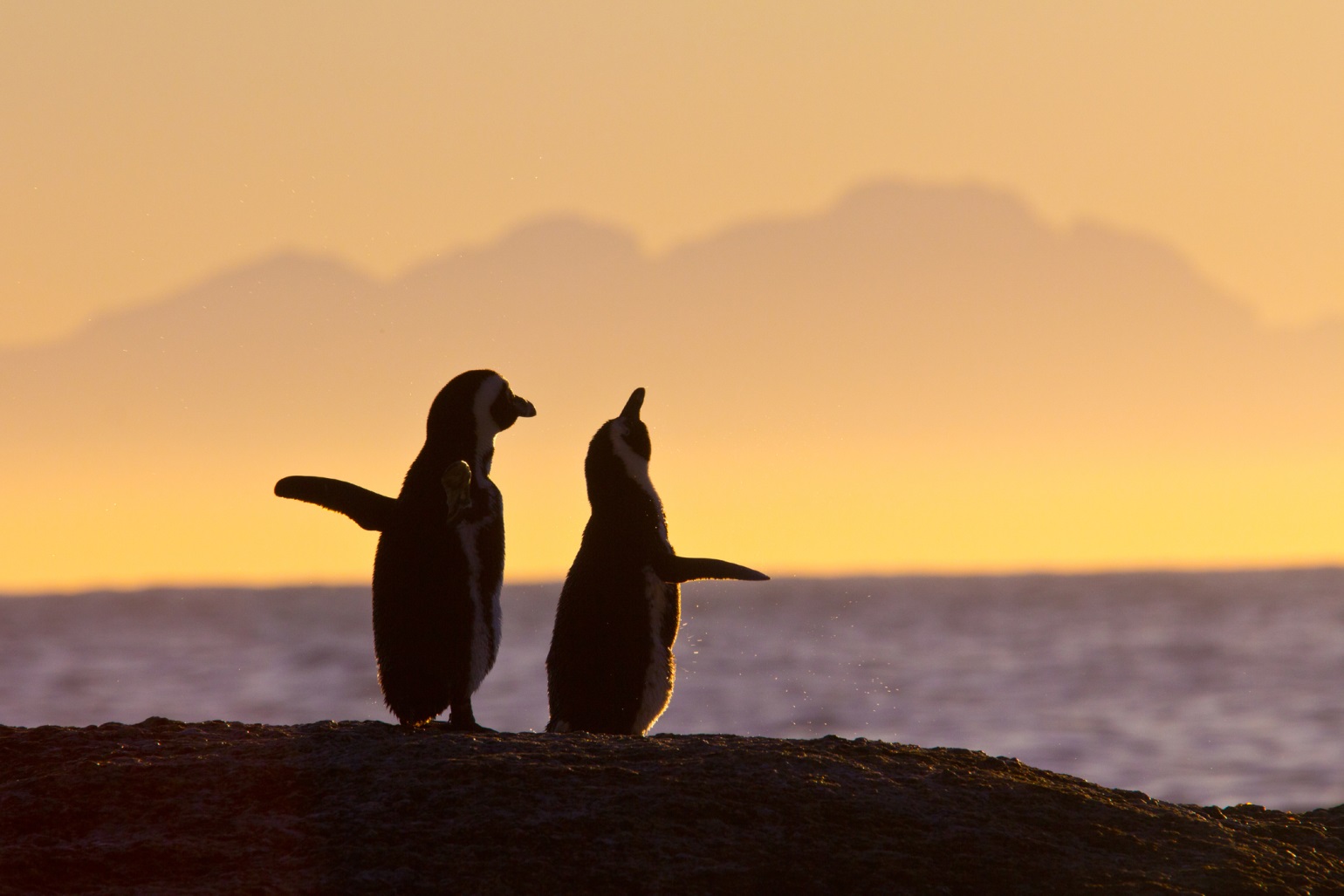 [Speaker Notes: Take time to explain the significance of the work. People want to be part of something important, something that makes the world or their community a little bit better.
The invitation should be a compliment, you should sincerely believe that the person you are talking to will be a good fit for the position.
A personal invite should recognize a person’s talents, skills and attributes.                           
Note: In some cases a potential volunteer may be looking for an opportunity to learn a new skill or do something different.  Be aware of these needs.  An enthusiastic volunteer will be far more engaged and productive and will probably stay longer.]
Need a large group of volunteers?
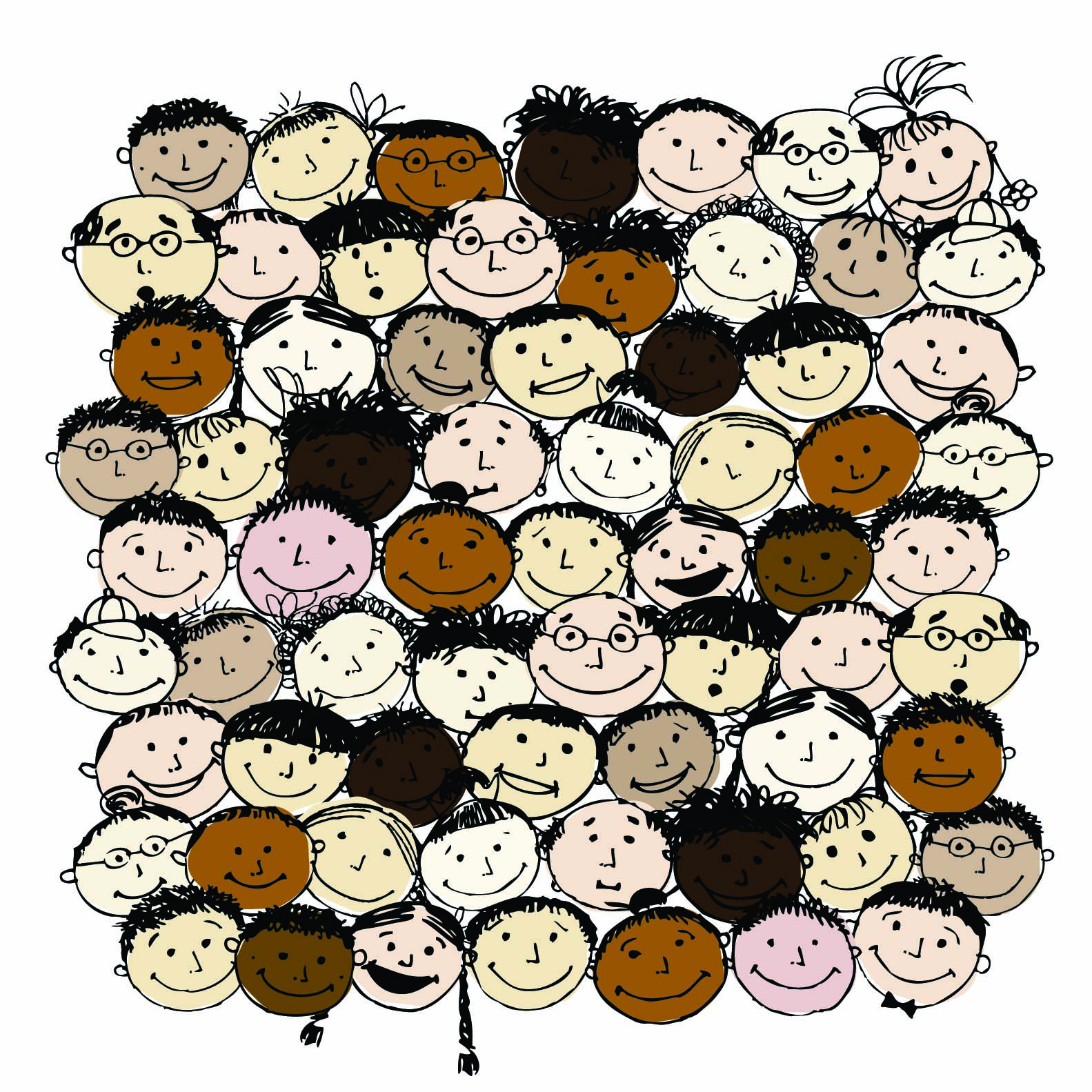 Look for teams instead of individuals.
[Speaker Notes: If you are planning a big project such as riverbank clean-up and will need a large group of volunteers, focus your efforts on locating teams instead of individuals.  The teams might include 4-H youth, church youth, scouts, teams of office workers, teams from the Sierra Club or Audubon Society, communities that live along or near the river and others who use and enjoy the river.  

Many of these clubs distribute a newsletter, and most are willing to publish community project announcements if they are of interest to their members.  About 6 months out you will want to call and find out the newsletter cycle, some are quarterly.  Scout leaders are always looking for activities where their members can earn badges but they like to have plenty of notice so that they can put it on their yearly calendar.

Examples:
Rotary Club had taken a group of troubled youth under their wing.  They took the youth out on the river in canoes to pick up trash and then had a cook-out to celebrate.
A church near the river offered a Sunday school program for church youth.  One of the teachings was on environmental stewardship.  These youth participated in the clean-up every year as a hands-on experience.
One year, the clean-up committee wanted to get an old car removed from the river.  They contacted a local business with the appropriate equipment.  The business agreed to volunteer their equipment and operator.  The clean-up committee contacted the local news explaining that this would be a good photo op.  The reporter came out and everyone got some PR …the business, the volunteer and the project!
A group of experienced kayakers would go out to places on the river that were not easily accessible and would concentrate on cleaning those areas.
The local trash service provided pick-ups at several locations to support the project.  The trash was weighed and the results would be printed in the Sunday newspaper along with photos of clean-up volunteers.
A local park would have an annual Walk/Run fundraising event.  The Board members and a few volunteers would struggle to put up tents for vendors and refreshments.  After several years a scout group took over the responsibilities for putting the tents up and taking them down.  Their volunteer efforts was a huge help to an aging Board.]
Write a Volunteer Description
[Speaker Notes: Before you send out a general call for volunteers, you should write a volunteer description.  You may need several, depending on the project or program needs.  

For example, the river clean-up will need at least two volunteer descriptions.  One for the volunteers who show up on a designated day at a designated section of the river and one for the coordinators who manage the volunteers on different sections of the river and its tributaries.  The coordinators have more responsibility; they are there to manage the volunteers and the trash pick-up and most importantly to provide safety measures.
The writing process will help you to be clear about the goals, objectives, and volunteer responsibilities.  Don’t skip the small stuff, it’s very ease to overlook small details that become HUGE stumbling blocks as the project unfolds.

Once the descriptions are written you will be better prepared to answer questions from potential volunteers.  You will know how many volunteers are needed, the skills, and  the time commitment.]
Be sure to include information on the schedule, timeframe and any training or support that will be provided.
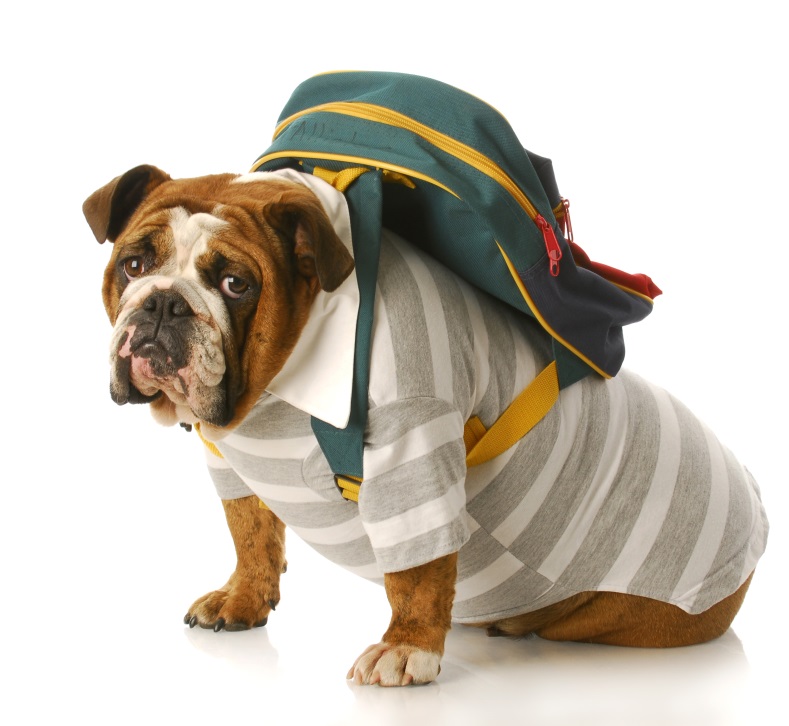 [Speaker Notes: Activity:
Ask your group to break into small groups and begin to draft volunteer job descriptions.  The next slide includes an outline for writing a job description.]
Sample outline for a volunteer position
Job title
Purpose of position 
Length of appointment
Work location
Time Commitment
Responsibilities
Qualifications
Supervisor
Training or Support
Dress code
Benefits
Other
[Speaker Notes: Sample outline for a volunteer position
Job title
The position title should reflect the work or function your volunteer provides.  
Purpose of position 
How will the volunteer's work affect the project's outcome, clients, or mission?  A volunteer might not mind stuffing envelopes if it’s for cause they support.
Length of appointment
Is the position a one time commitment such as the river clean-up or is it three month commitment or an ongoing weekly responsibility?
Work location
Provide an address and description such as office or riverbank.  Can the work be done at home? 
Time Commitment
The time commitment could be one 3-hour shift on trash pick-up, or once a week every Wednesday from 9:00 am to 1:00 pm to input data or deliver meals
Responsibilities 
This can be bullet list of duties and responsibilities
Special skills or ability
For example: Experience with data bases, or must be able to lift 40 pounds or must have a car
Qualifications
Qualifications could refer to special skills or attributes.  You might need a volunteer that is comfortable with computers or fluent in Spanish; or who has training on specific equipment.  Another area to consider is personality traits.  For example, a person delivering meals would need to be outgoing and enjoy conversing with people who are older or disabled; and comfortable visiting people in their homes.
Supervisor
It important for both the staff and the volunteer to know who will provide the training and supervision.  It can be confusing if everyone is giving directions to the volunteer.
Training or Support
The supervisor will be introduce the volunteer to the staff and acquaint them with work and operating procedures.  They will make time in their schedule to provide the necessary training and be available to answer questions.  The staff will go to the supervisor if there are problems or changes needed for the volunteer position.
Dress code
This may not be required but if the position is in an office you might want them to wear business attire or in the case of a river clean-up, you would suggest they dress for muddy wet conditions.
Benefits
This might include free parking, or free tickets to an event.  A volunteer intern would be hoping to learn a new skill or gaining experience.
Other]
Create a title that reflects the function of the volunteer position
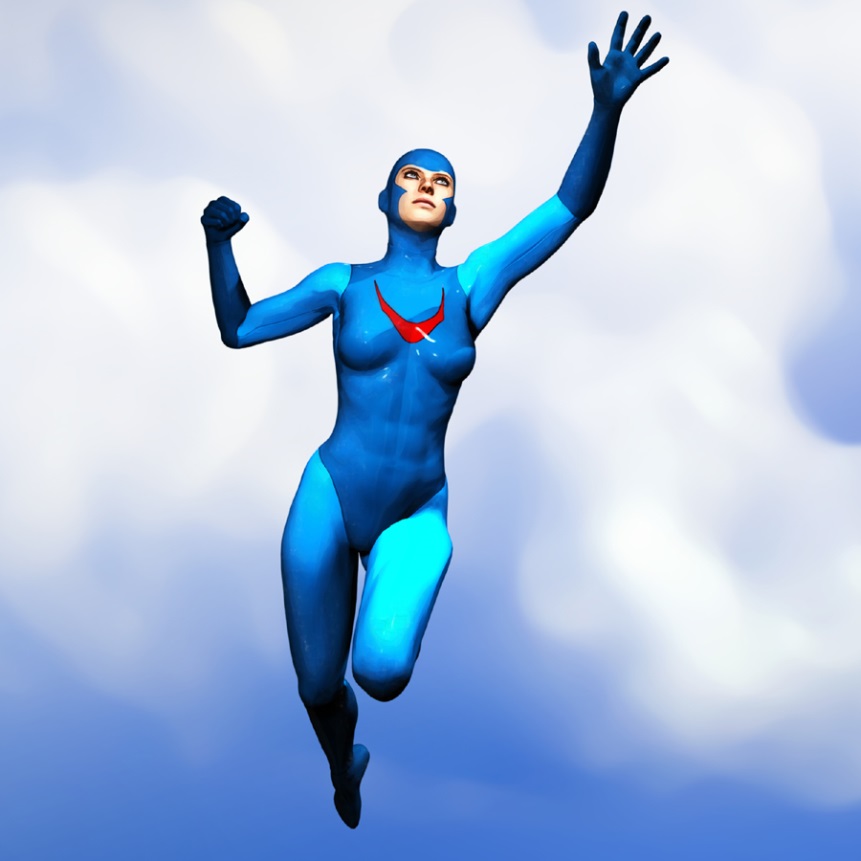 [Speaker Notes: Activity:
The definition of the word volunteer is to do work without pay.  This has no value.  The position title should reflect the work or function your volunteer provides.  
At events, you often see volunteers wearing “Crew” shirts so that they can be identified from the general public.  A Crew shirt sends a message that this person, whether they are paid or not, is someone working with the event and someone who can provide assistance.

Give the group another 5-10 minutes to consider some title options.  Have the groups rejoin and share their volunteer description drafts.  If there is time someone could take notes on a flip chart and the groups could add comments and suggestions.]
Looking for Potential Volunteers
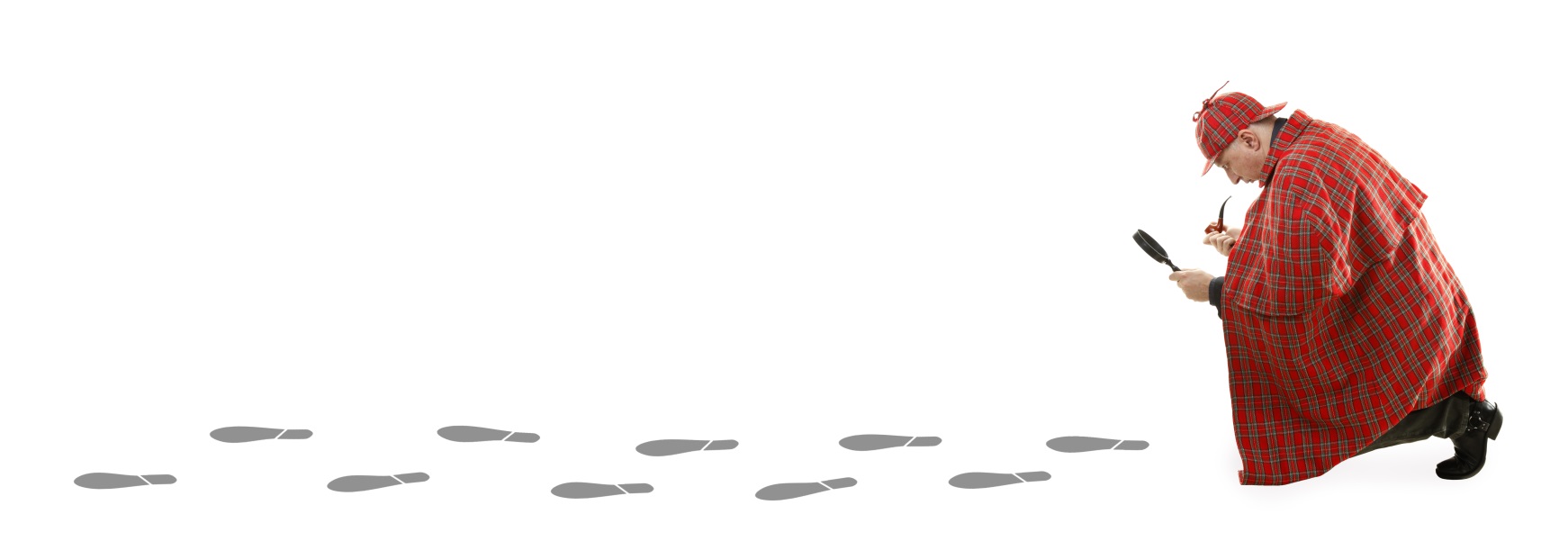 [Speaker Notes: Activity:

Ask the group to review their volunteer job descriptions to see if they can match up job descriptions with the General Call list.  They may want to add more locations to the list.
Ask the group to make a list of the people they would want to invite personally.]
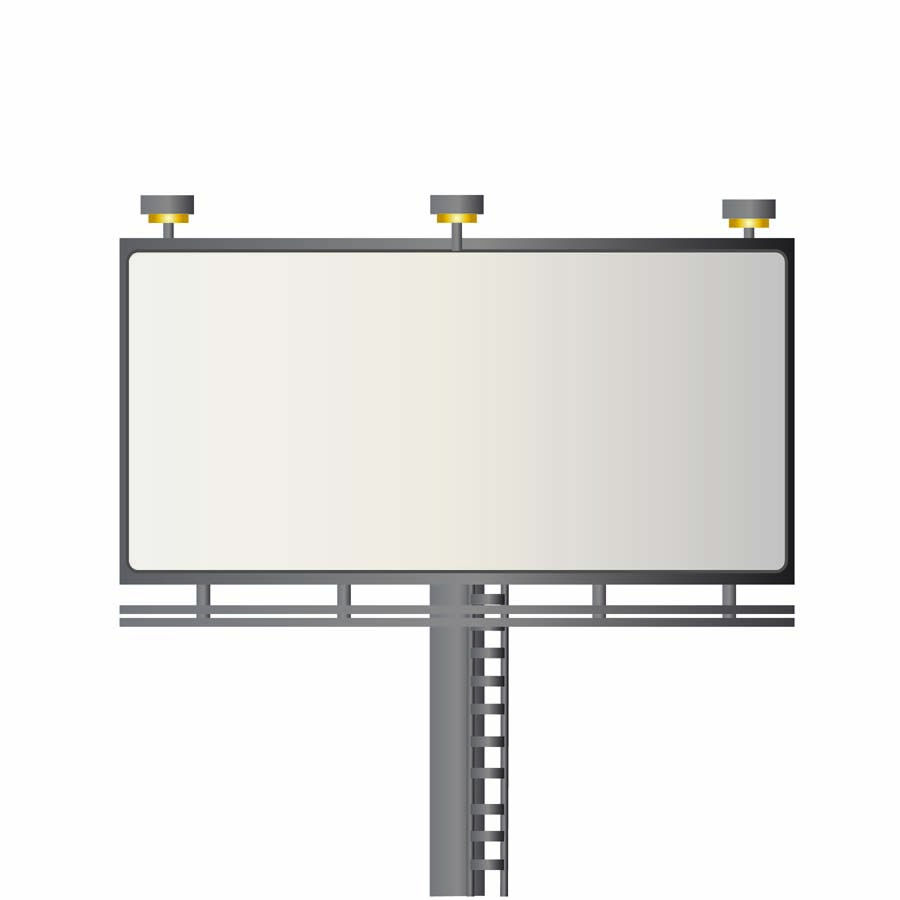 Advertise 
the Volunteer 
Position
[Speaker Notes: Activity:
Ask for a volunteer to take notes on the a flip chart.
Ask the group to generate a list of places to put out flyers (a General Call).

Laundromats
Grocery stores
High schools
University dorms, student unions, cafeterias, and academic buildings
Houses of worship
Recreation centers and sports clubs
Community centers
Performing arts centers
Post offices
Drug stores
Doctors’ offices, hospitals, and health clinics
Libraries]
Recruiting members of specific populations
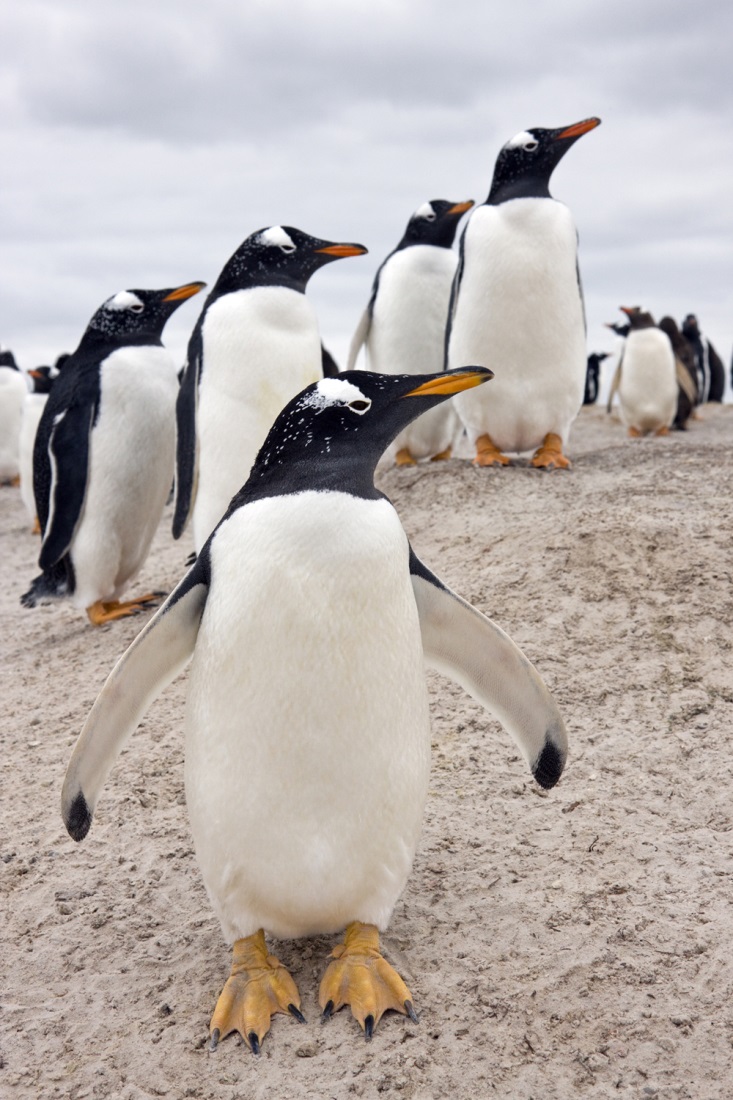 [Speaker Notes: In promotional materials, conversations, etc., explain how your organization's goals are in keeping with the interests and beliefs of a particular potential volunteer's background and beliefs.
Highlight the achievements of volunteers from different cultural groups in your local newspaper.
Do what you can to make your organization accessible for people for whom English is a second language. 
Consider writing brochures, newsletters, etc., in their language, 
Actively recruit volunteers that can translate the materials and help the new volunteers feel welcome.
Actively recruit a diverse paid staff.
Offer opportunities for families to volunteer together.]
Volunteer diversity is good for your project and good for the community
Can help break down barriers between different cultural groups
Encourages new friendships 
Encourages new business                          collaborations
Builds social bonds
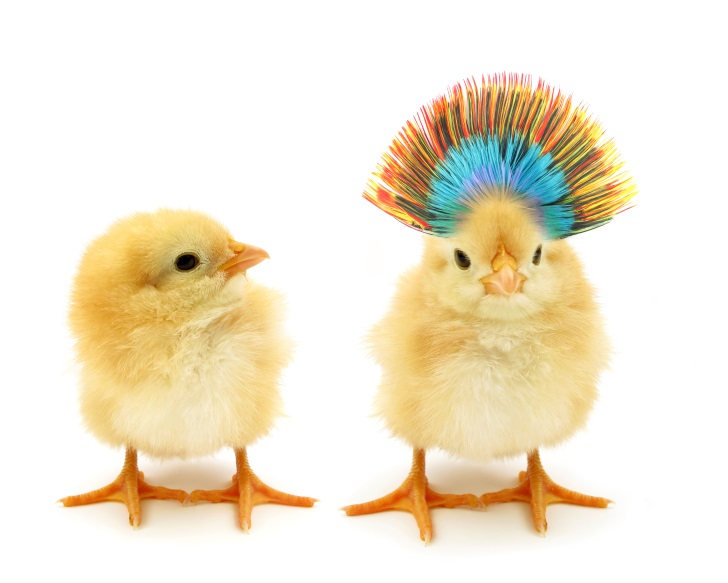 [Speaker Notes: Teams of volunteers that include members of different age groups, gender, skills, economic status, experience, and culture can help strengthen community  networks and build social bonds.]
Taking care of your volunteers
[Speaker Notes: Take your volunteers seriously.
Invite potential volunteers to meet staff members and try out the volunteer job they’re interested in.
Learn what is important to each volunteer, do they need a certain schedule, do they want to work with a friend or car pool?
Let them know that you take their work seriously.  Ask volunteers to sign a contract to work for a specified amount of time and to find replacements for themselves if they can’t make a scheduled volunteer commitment.  Provide coordination and supervision for volunteers, so that they can improve their skills and performance.  Include volunteers in social activities.  Emphasize how important their contribution is to the organization.

Excerpted from Community Toolbox:http: 
//ctb.ku.edu/en/table-of-contents/structure/volunteers/recruiting/main]
Board of Directors
[Speaker Notes: If you are recruiting people for a Board position we suggest you review PowerPoint module 2 in our Transforming Board Practice series. The series is the result of an NC State University interdisciplinary partnership between the Institute for Nonprofits and Cooperative Extension.  The training modules are designed to teach the principles of good governing and ethical practice for nonprofit organizations and their Board of Directors.  

Board members have an important leadership role to fulfill with legal responsibilities. Module 2 covers legal and recruitment issues that will help you prepare for this special type of volunteer recruitment.
See Link: http://www.ces.ncsu.edu/wp-content/uploads/2014/03/TBP-Module-2.pdf]
Practice Sketches
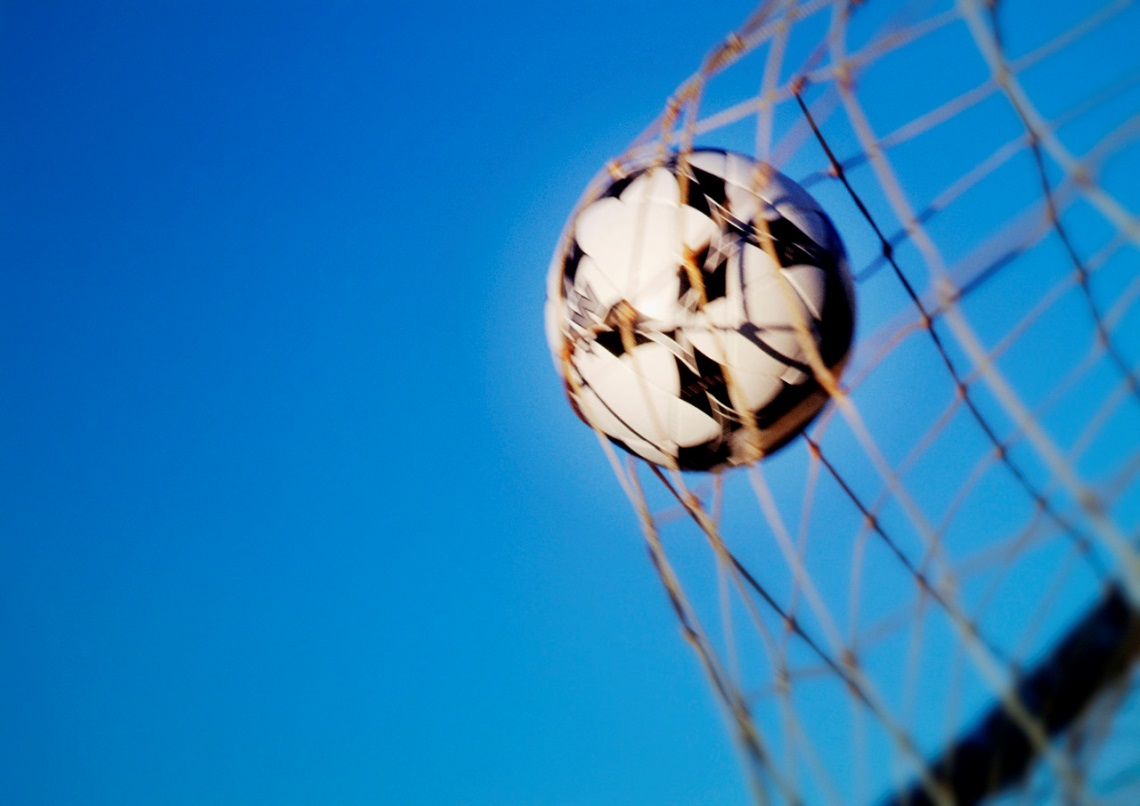 [Speaker Notes: Activity:
Ask the group to break into 3 working groups.  Each group will write a sketch inviting a potential new volunteer.
Group 1 will write a sketch inviting a volunteer from the Hispanic/Latino community to participate in some program or project.
Group 2 will write a sketch addressing a club and inviting them to participate in the upcoming river clean-up.
Group 3 will write a sketch about inviting a retired person to participate in a weekly volunteer position.]